イメージ図
車外の空気（外気導入）
換気
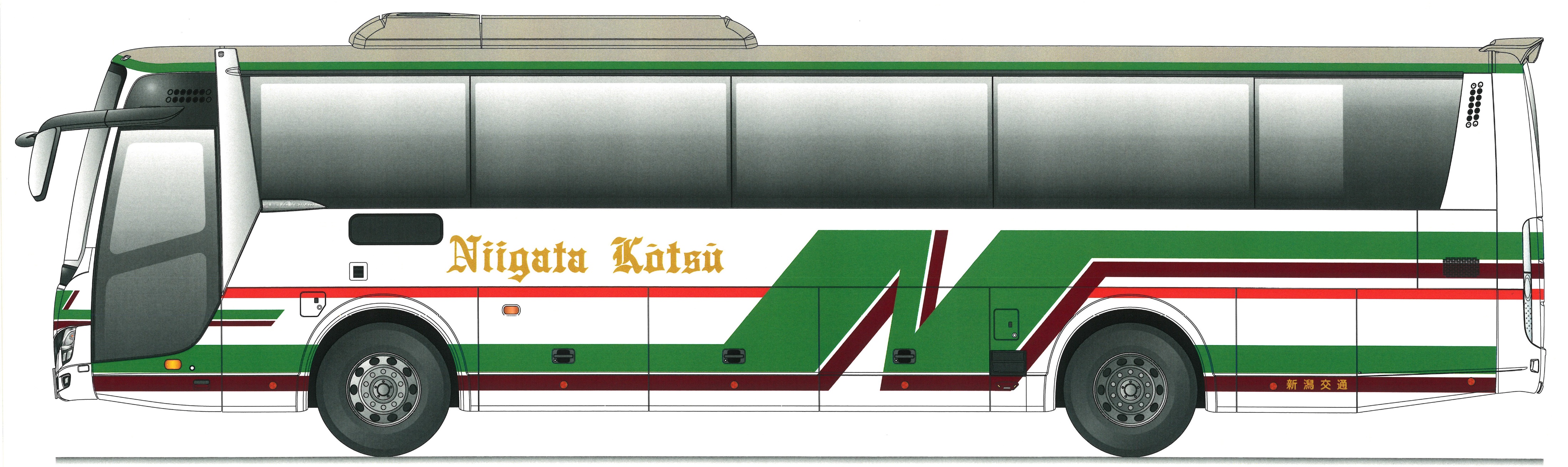 換気
車外の空気（外気導入）
車体三面図（三菱ふそう作成）をもとに加工
車外の空気（外気導入）
換気
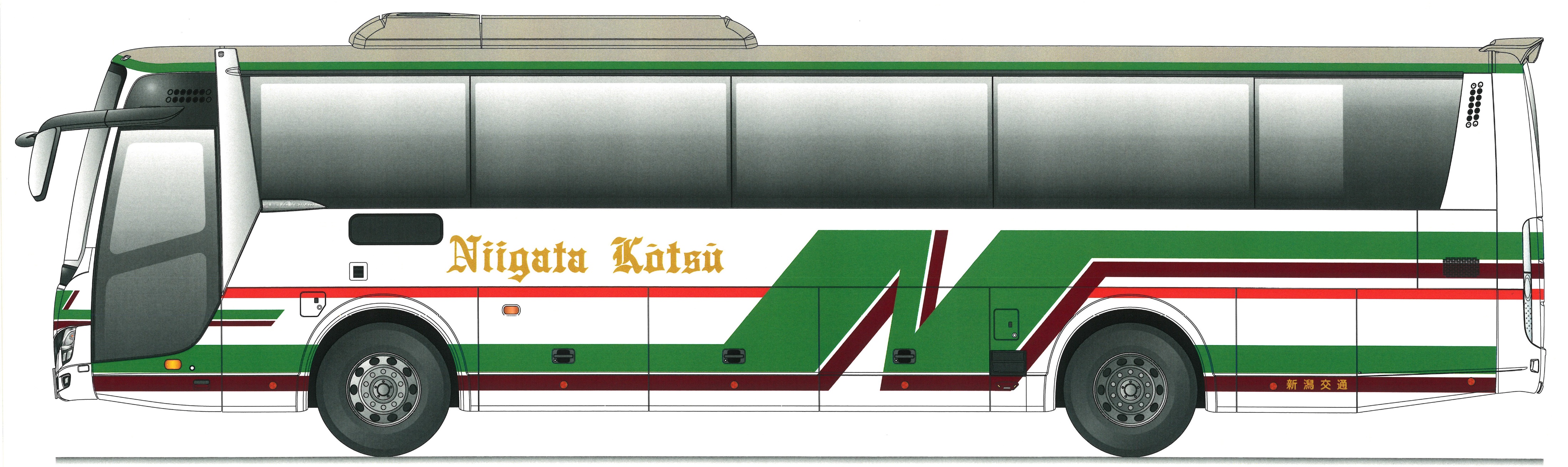 換気
車外の空気（外気導入）
換気
車体三面図（三菱ふそう作成）をもとに加工
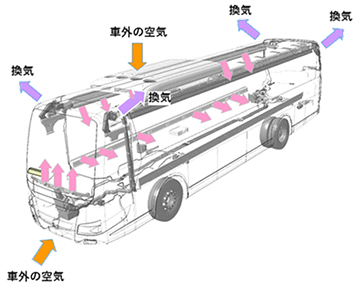 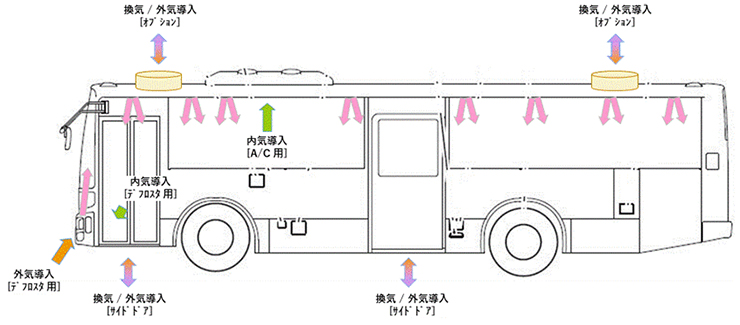 三菱ふそう・トラックバス（株）掲載画像